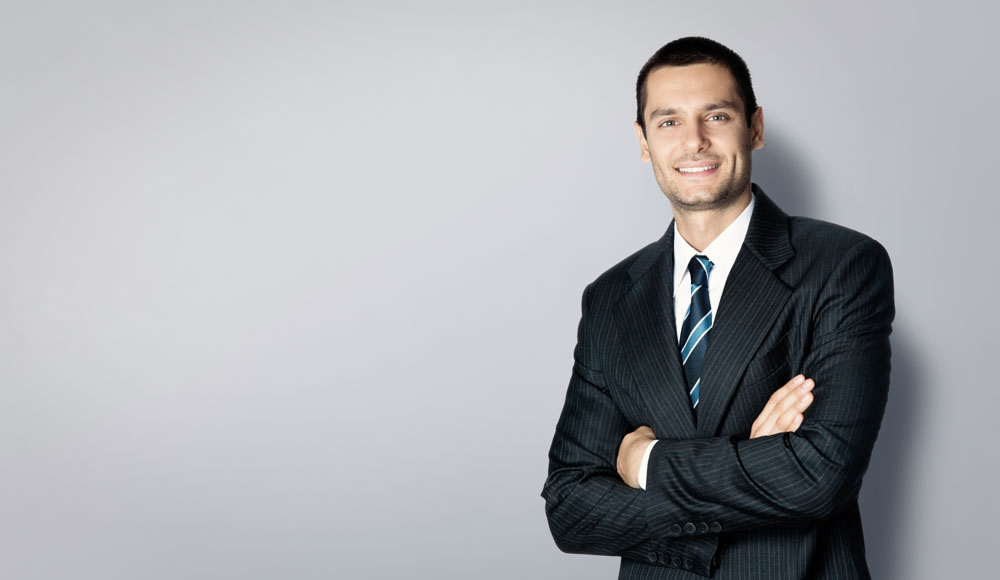 DESIGN STUDIO
2017
work summary report
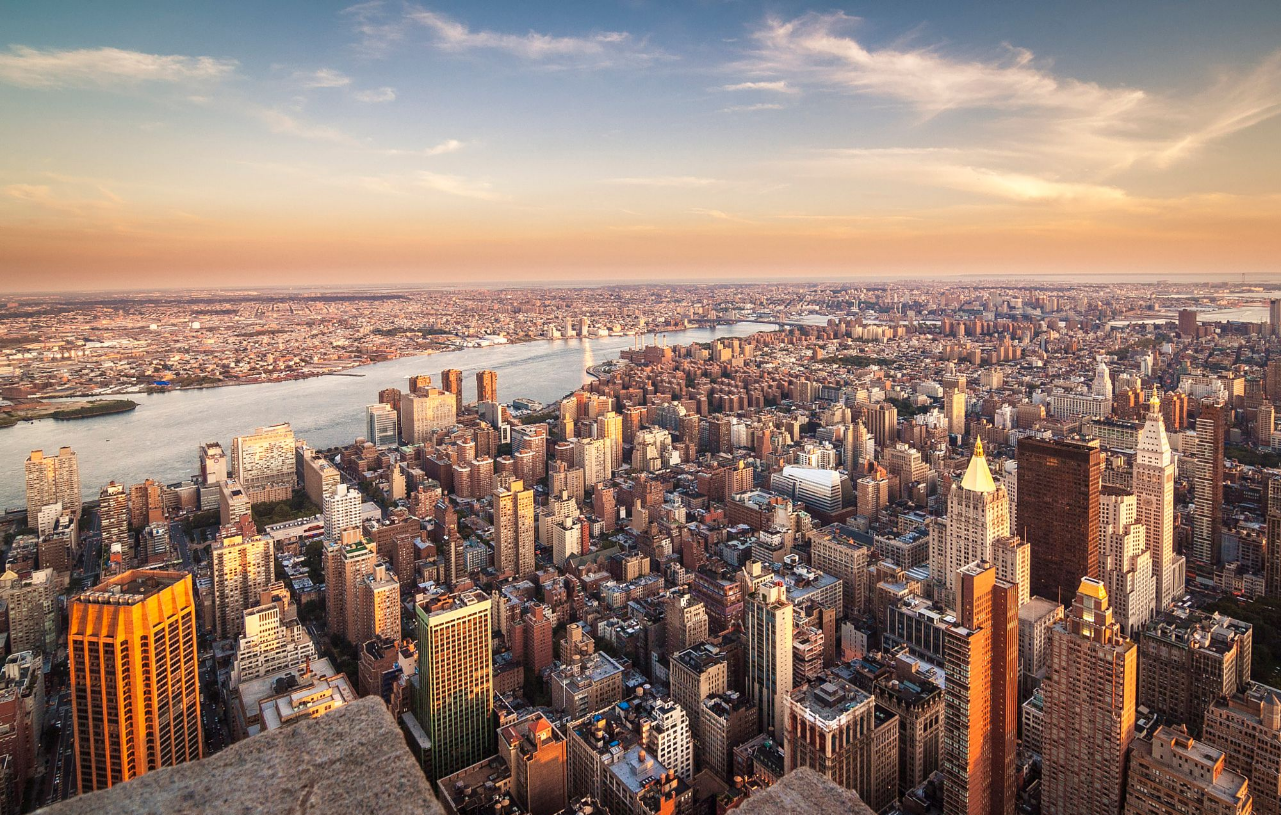 contents
YOU ARE 
WELCOME TO
OUR
BUSINESS
I don't know what to write about
I don't know what to write about
I don't know what to write about
I don't know what to write about
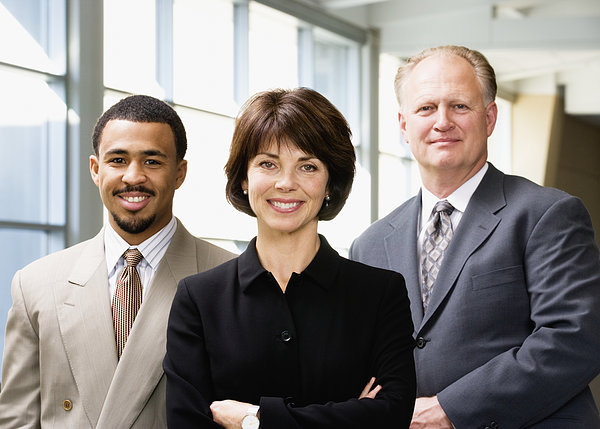 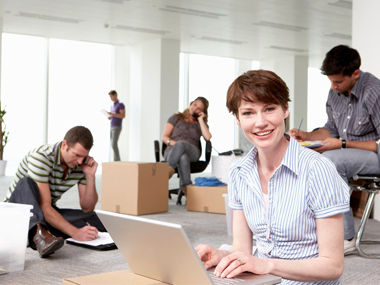 I don't know what to write about. Whatever you like, you can write anything here.
I don't know what to write about. Whatever you like, you can write anything here. Or you can do nothing
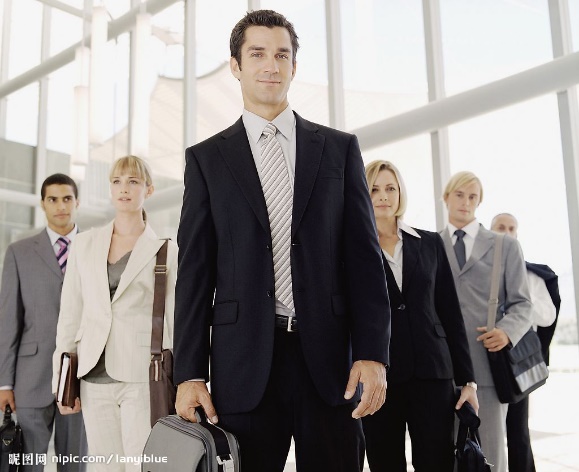 I don't know what to write about. Whatever you like, you can write anything here. Or you can do nothing
I don't know what to write about. Whatever you like, you can write anything here.
I don't know what to write about. Whatever you like, you can write anything here.
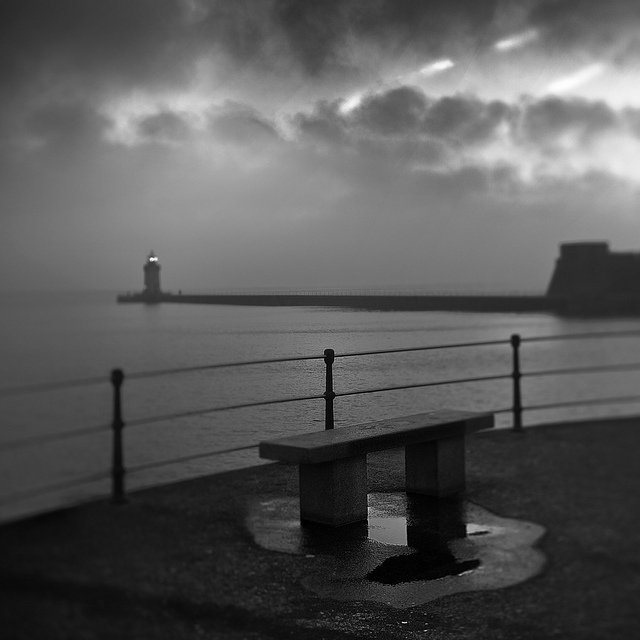 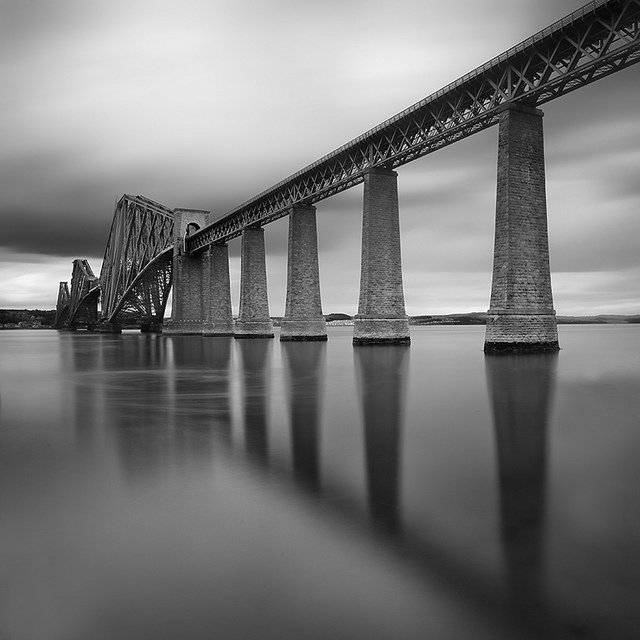 I don't know what to write about. Whatever you like, you can write anything here.
I don't know what to write about. Whatever you like, you can write anything here.
I don't know what to write about. Whatever you like, you can write anything here.
I don't know what to write about. Whatever you like, you can write anything here.
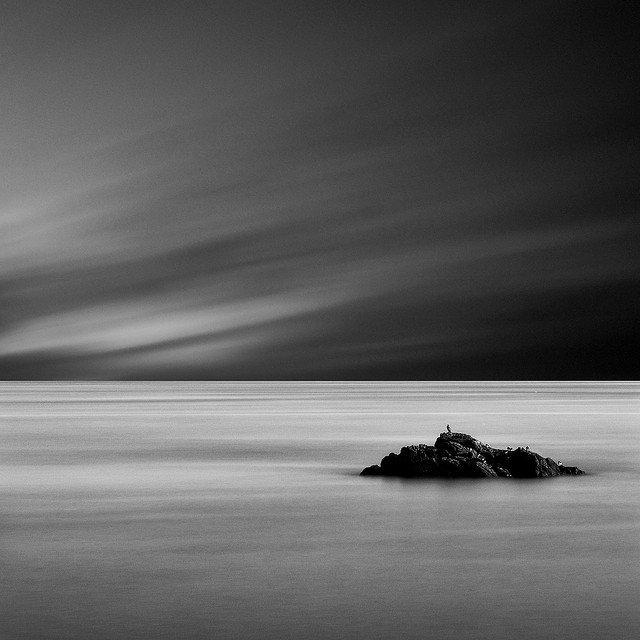 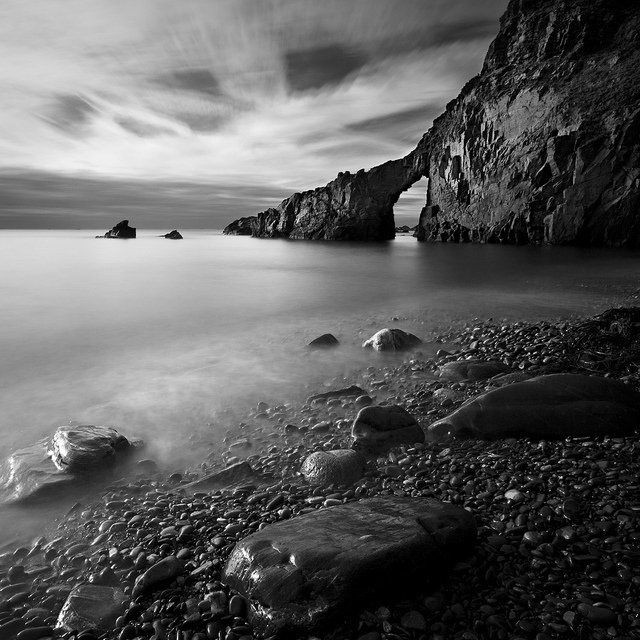 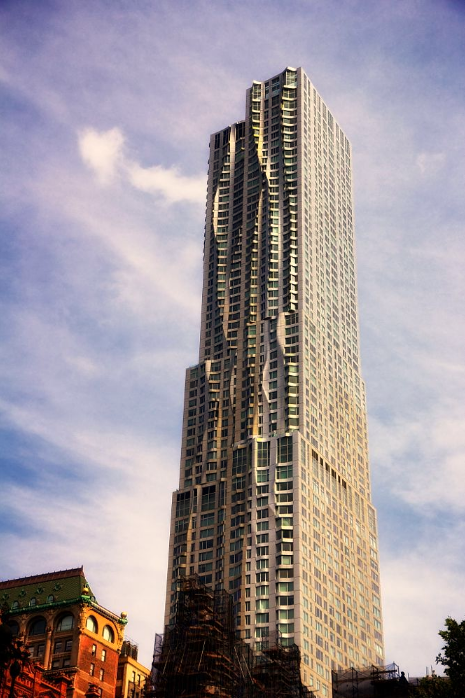 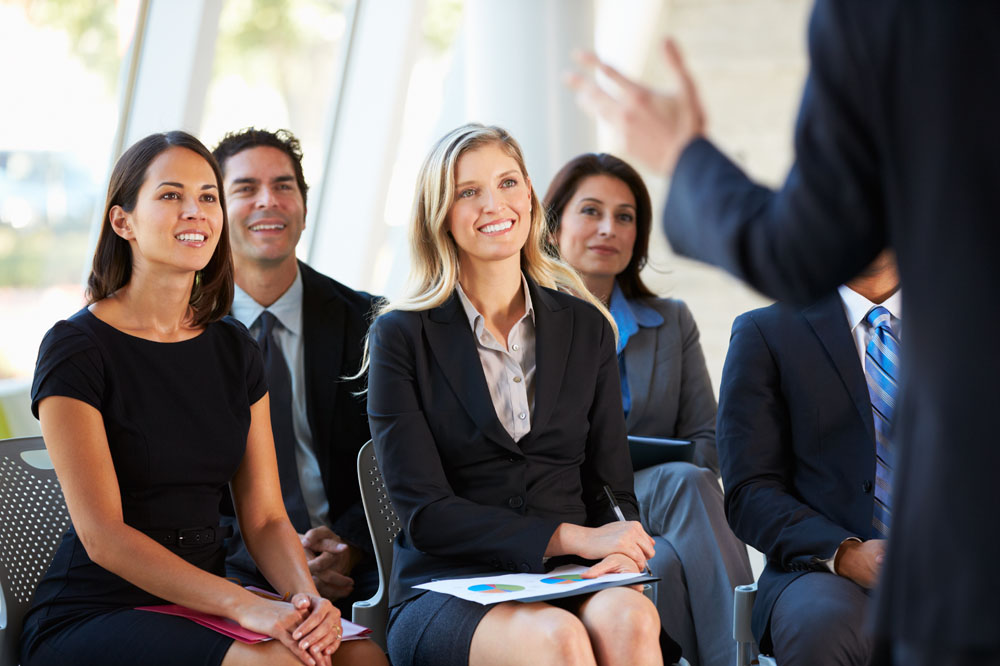 I don't know what to write about. Whatever you like, you can write anything here.I don't know what to write about Whatever you like, you can write anything here.I don't know what to write about
I don't know what to write about. Whatever you like, you can write anything here.I don't know what to write about
I don't know what to write about. Whatever
you like, you can write anything here.I don't know what to write about
DESIGN STUDIO
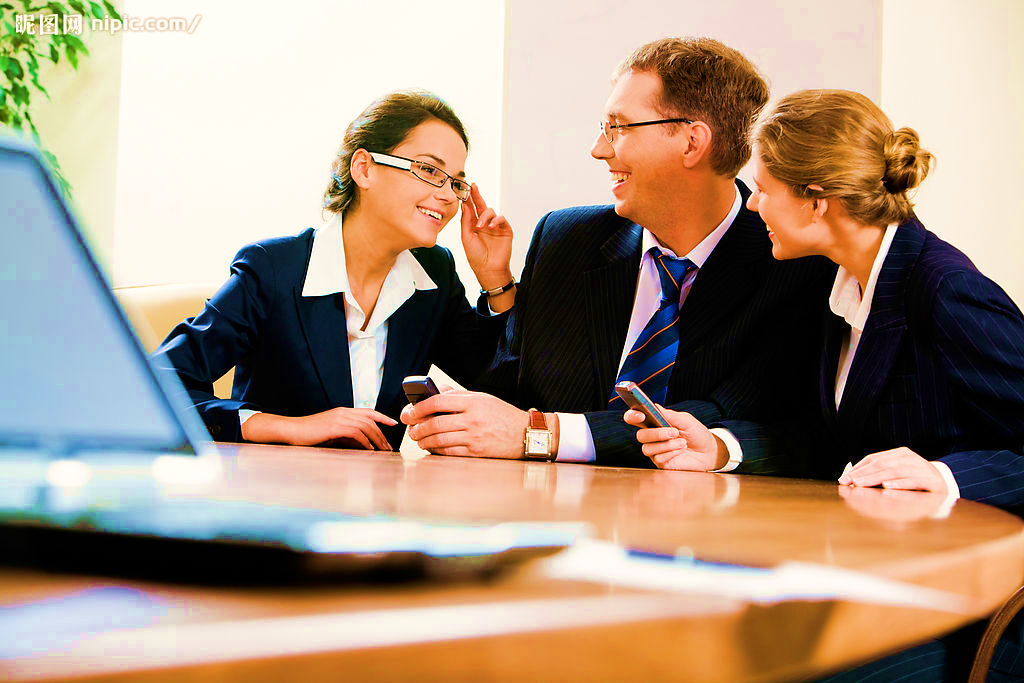 I don't know what to write about. Whatever you like, you can write anything here.I don't know what to write about Whatever you like, you can write anything here.I don't know what to write about.I don't know what to write about. Whatever you like, you can write anything here.I don't know what to write about Whatever you like, you can write anything here.I don't know what to write about
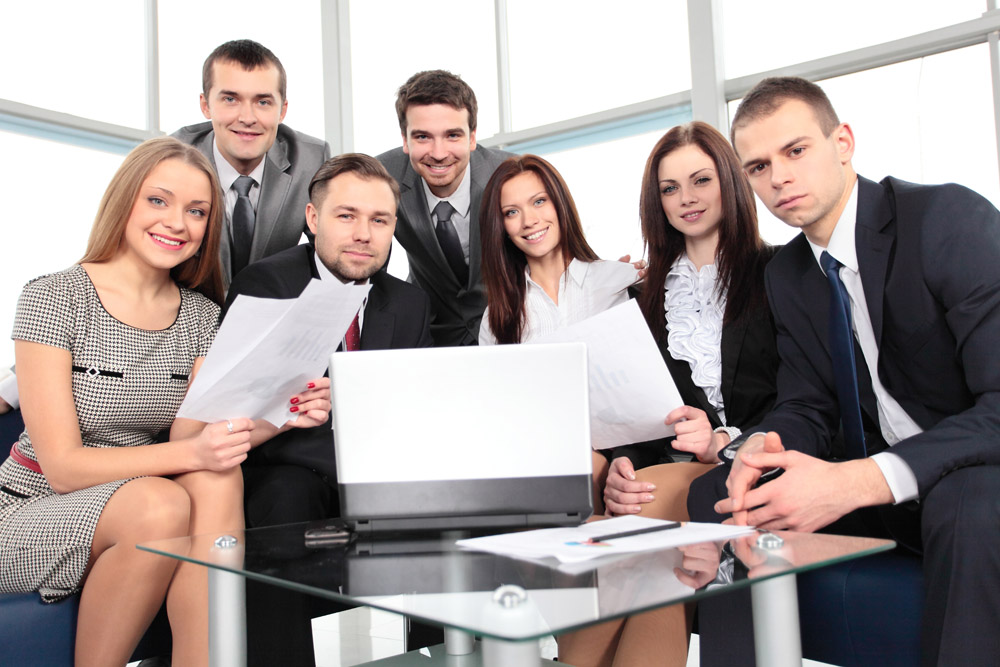 I don't know what to write about. Whatever you like, you can write anything here.I don't know what to write about Whatever you like, you can write anything here
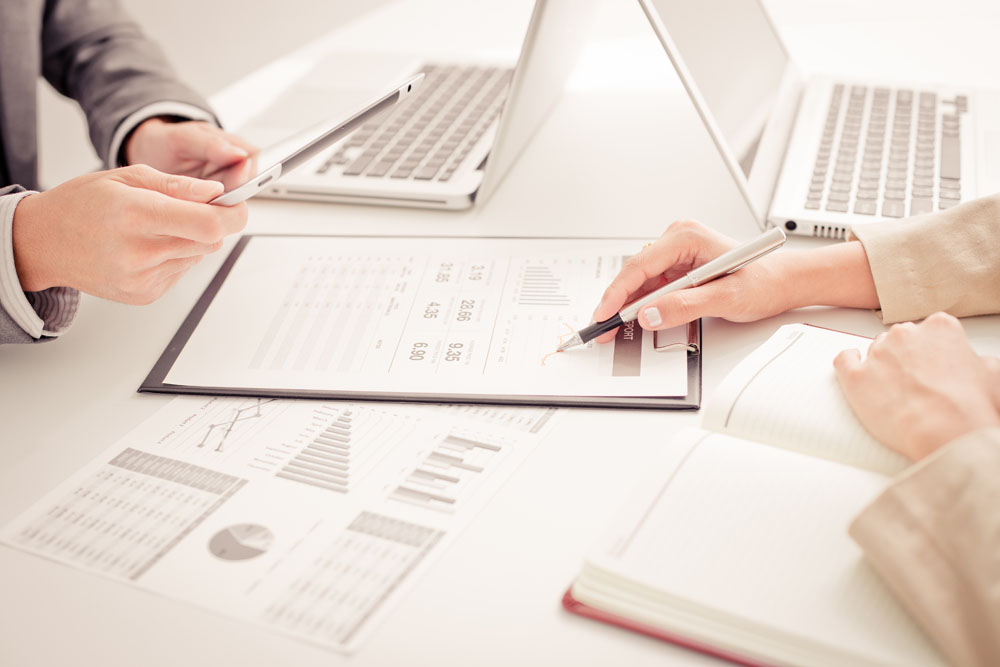 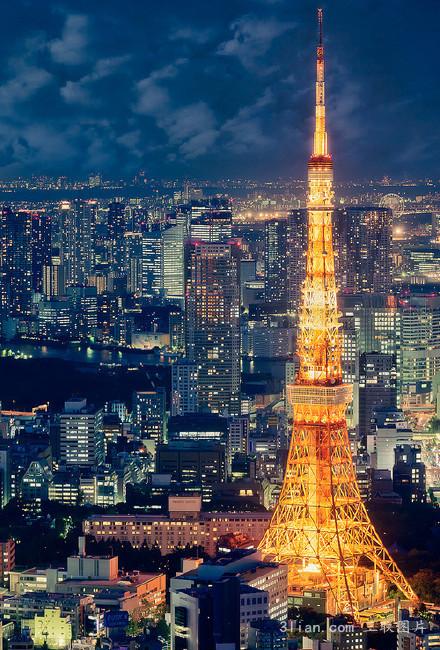 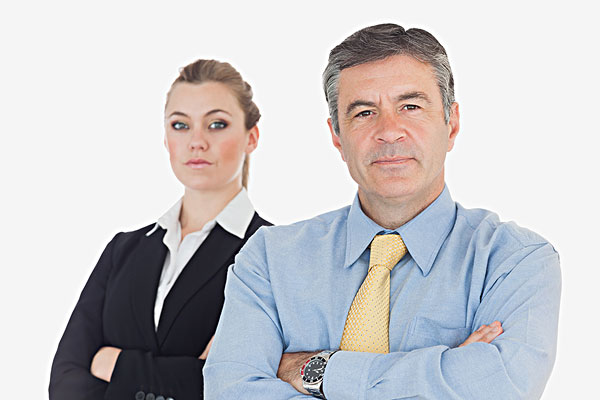 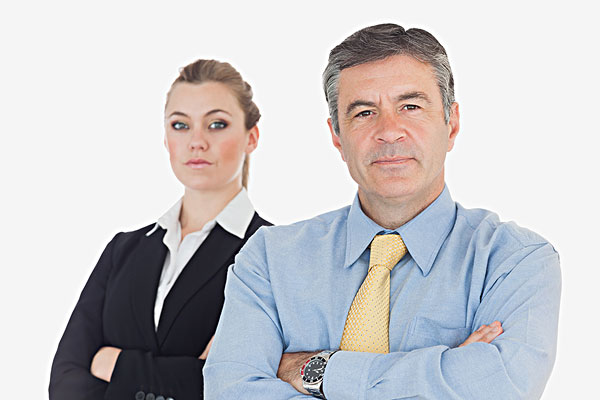 I don't know what to write about. Whatever you like, you can write anything here.I don't know what to write about Whatever you like, you can write anything here.I don't know what to write about
I don't know what to write about. Whatever you like, you can write anything here.I don't know what to write about Whatever you like, you can write anything here.I don't know what to write about
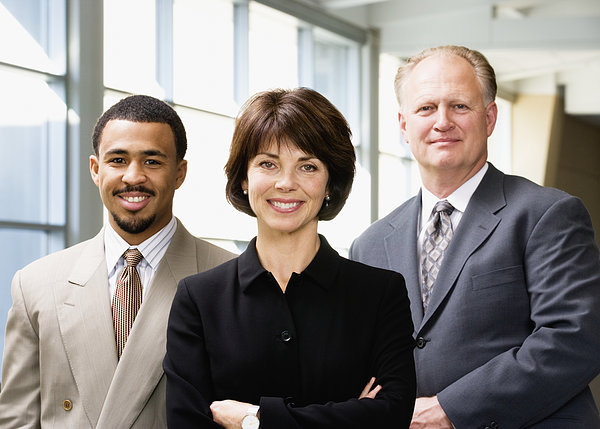 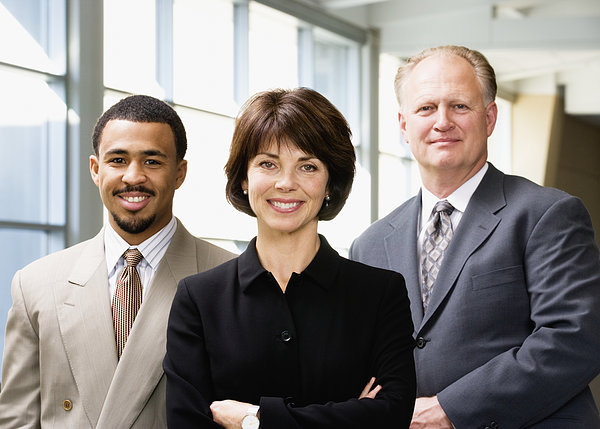 I don't know what to write about. Whatever you like, you can write anything here.I don't know what to write about
I don't know what to write about. Whatever you like, you can write anything here.I don't know what to write about
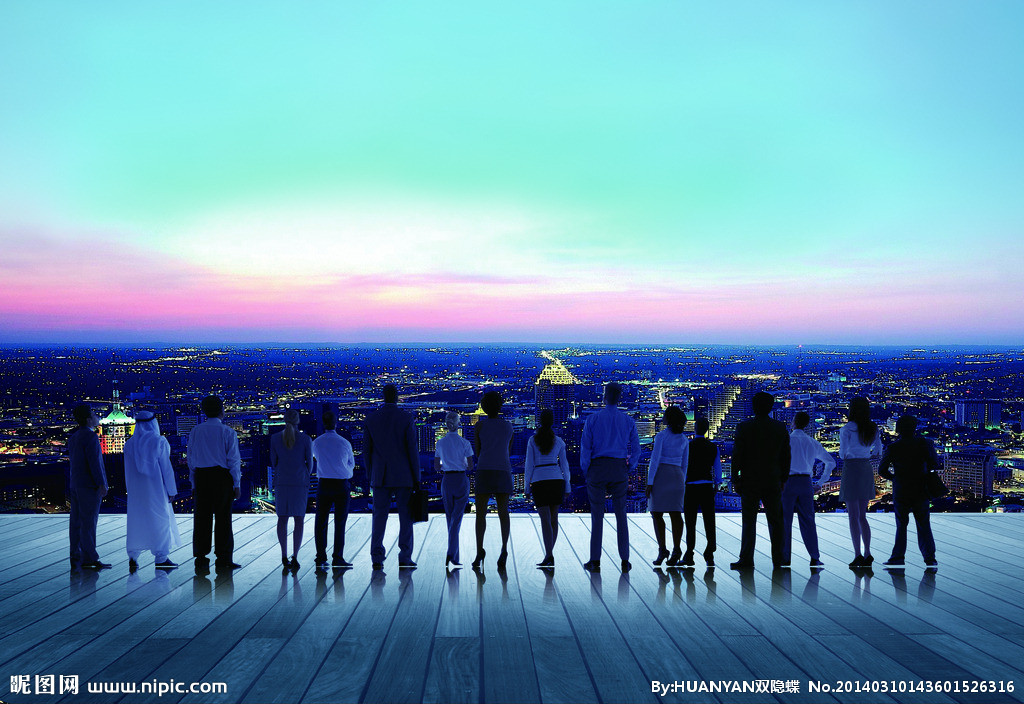 I don't know what to write about. Whatever you like, you can write anything here.I don't know what to write about Whatever you like, you can write anything here.I don't know what to write about
I don't know what to write about. Whatever you like, you can write anything here.I don't know what to write about
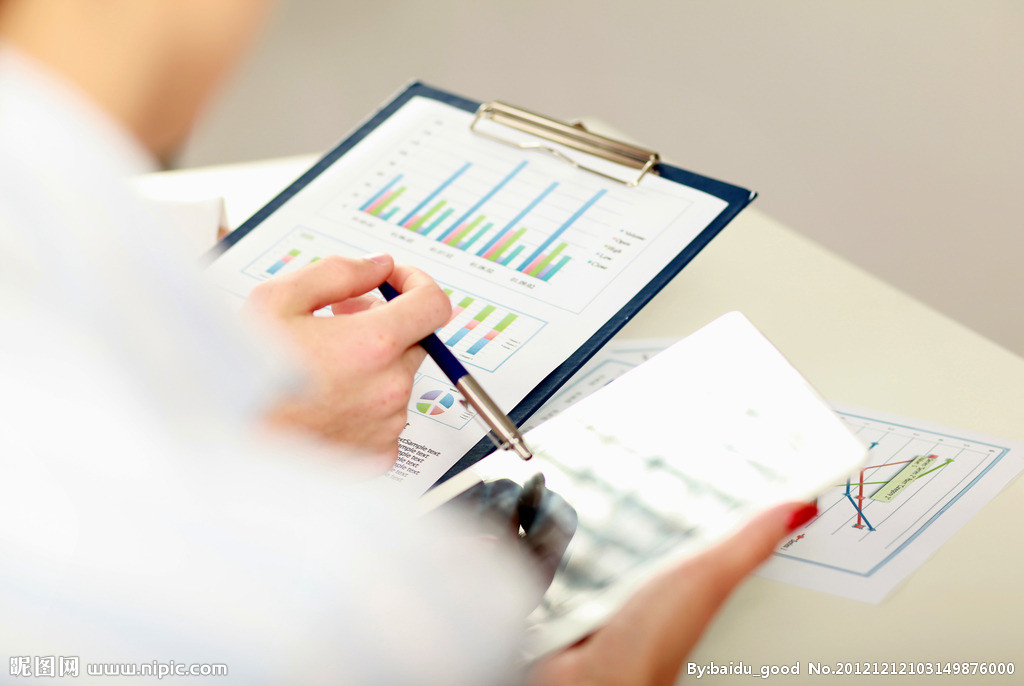 I don't know what to write about. Whatever you like, you can write anything here.I don't know what to write about Whatever you like, you can write anything here.I don't know what to write about
I don't know what to write about. Whatever you like, you can write anything here.I don't know what to write about Whatever you like, you can write anything here.I don't know what to write about
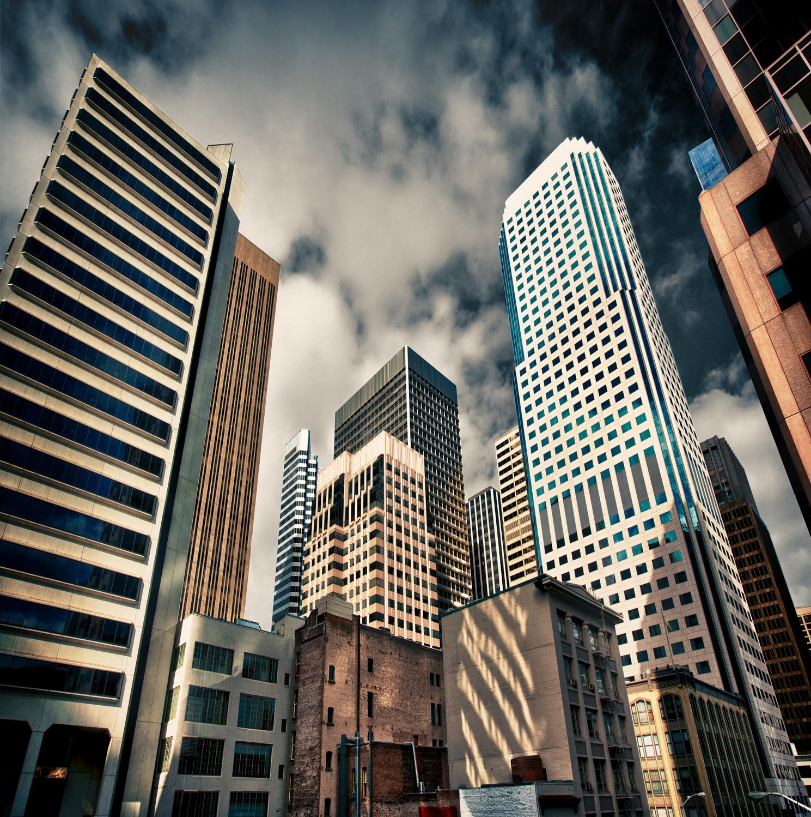 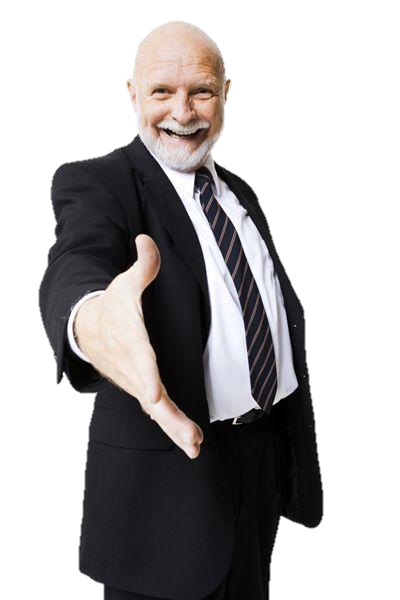 I don't know what to write about. Whatever you like, you can write anything here.I don't know what to write about Whatever you like, you can write anything here.I don't know what to write about
I don't know what to write about. Whatever you like, you can write anything here.I don't know what to write about Whatever you like, you can write anything here
I don't know what to write about. Whatever you like, you can write anything here.I don't know what to write about
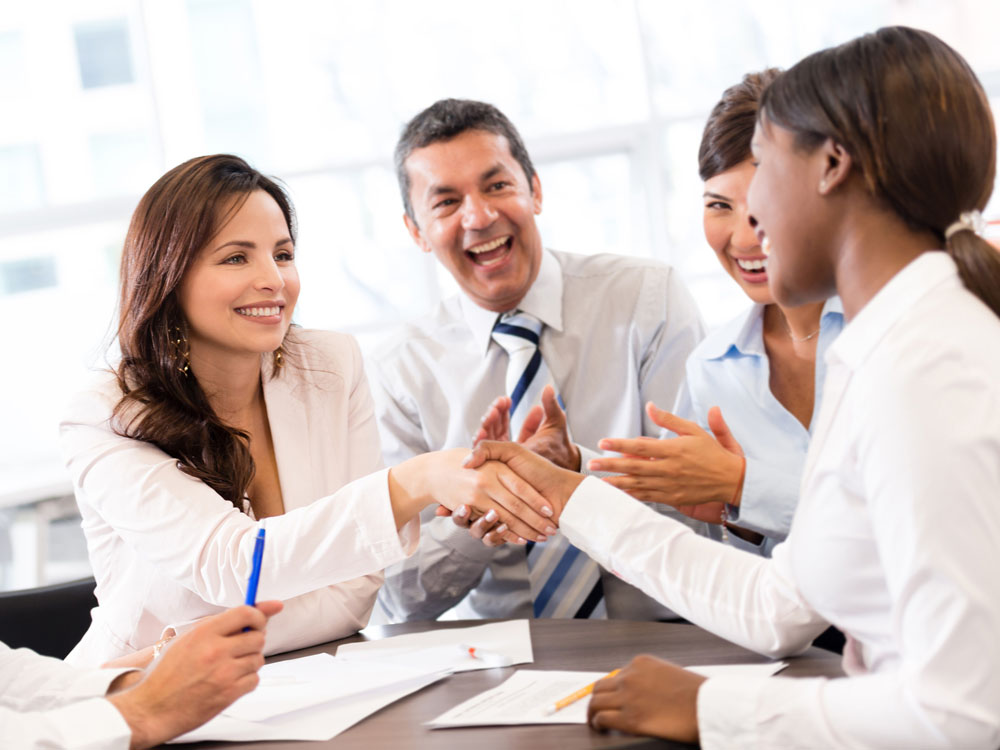 I don't know what to write about. Whatever you like, you can write anything here.I don't know what to write about Whatever you like, you can write anything here.I don't know what to write about
I don't know what to write about. Whatever you like, you can write anything here.I don't know what to write about
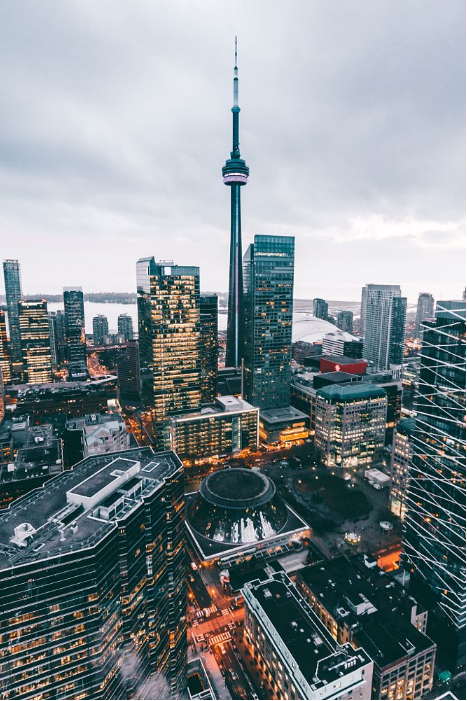 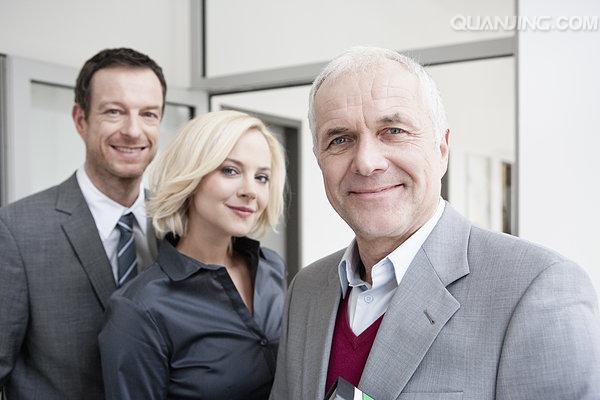 I don't know what to write about. Whatever you like, you can write anything here.I don't know what to write about Whatever you like, you can write anything here
I don't know what to write about. Whatever you like, you can write anything here.I don't know what to write about Whatever you like, you can write anything here
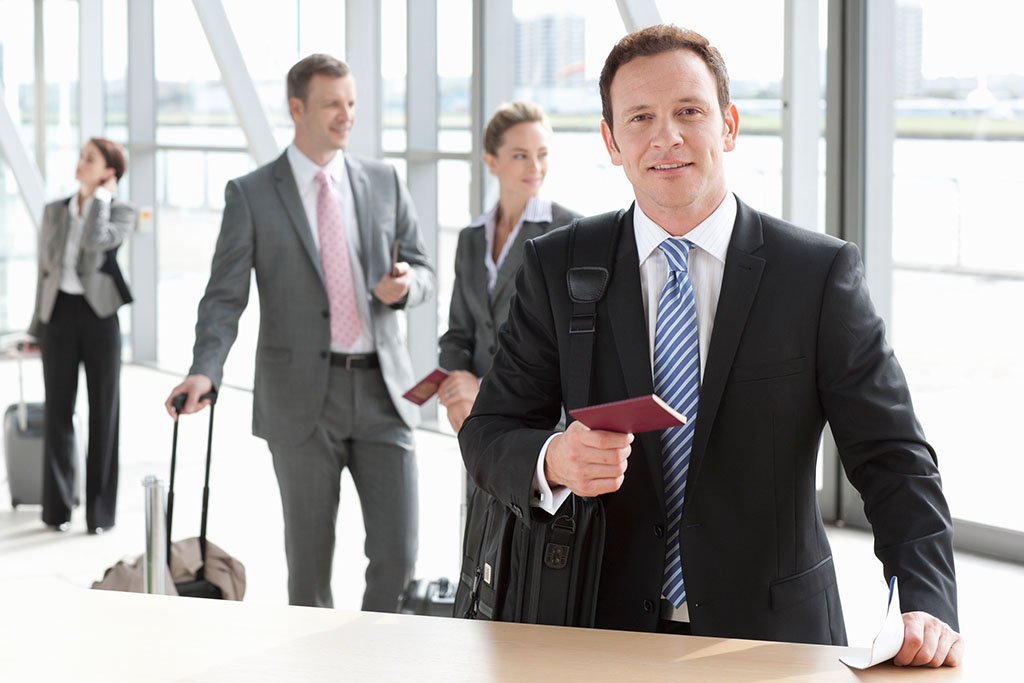 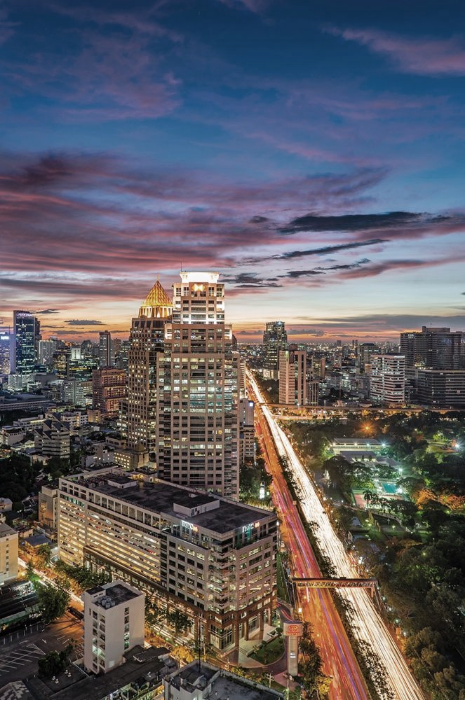 I don't know what to write about. Whatever you like, you can write anything here.I don't know what to write about Whatever you like, you can write anything here.I don't know what to write about
DESIGN STUDIO
I don't know what to write about. Whatever you like, you can write anything here.I don't know what to write about
附赠可替换图标
初见演示设计（啊呜小铺）
http://xiyao.yanj.cn/





51PPT模板网    www.51pptmoban.com   授权发布